স্বাগতম
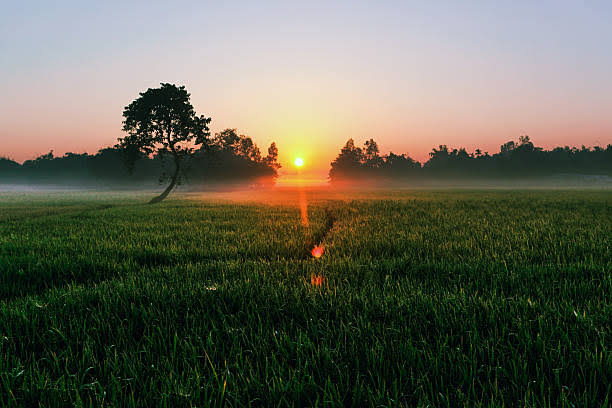 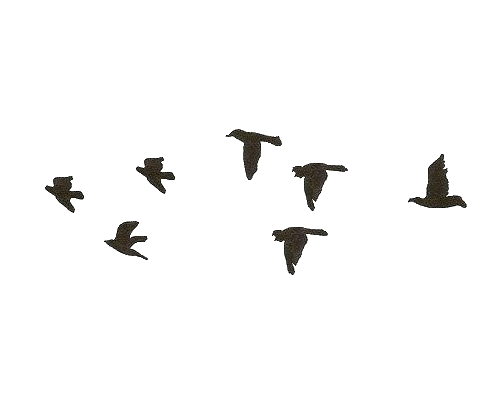 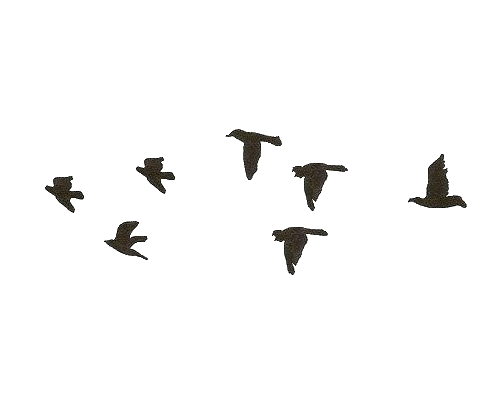 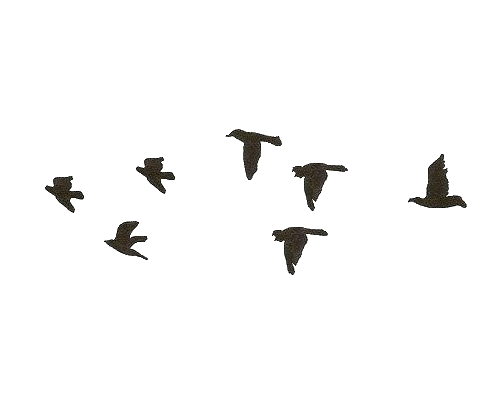 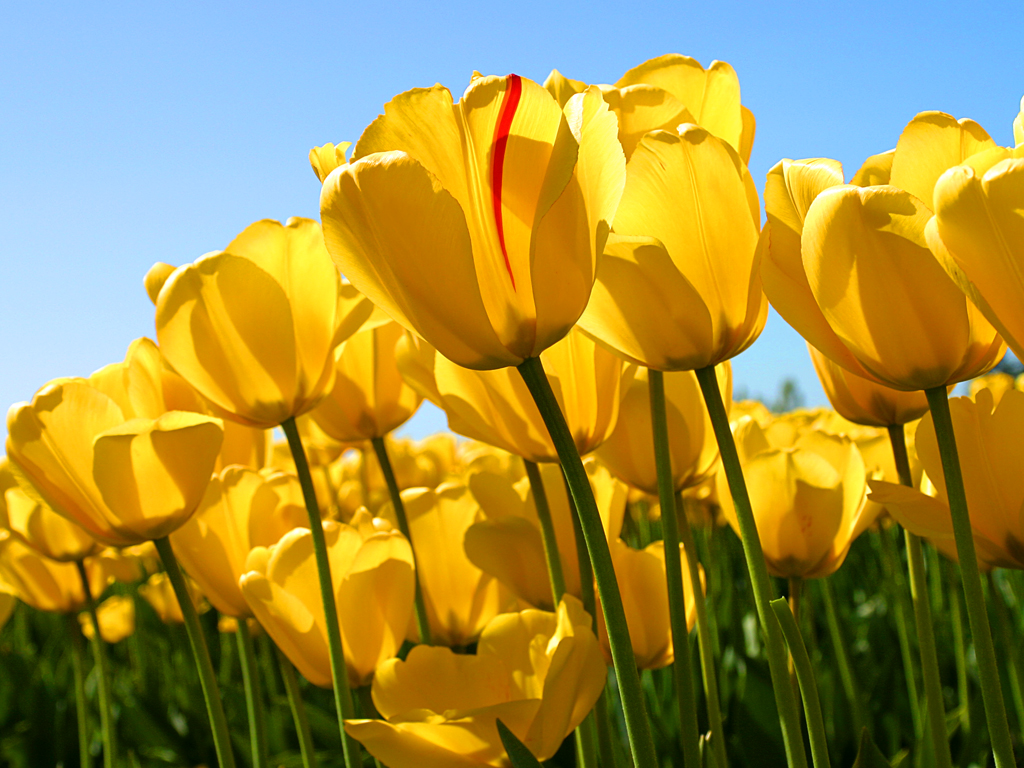 শিক্ষক পরিচিতি
আরিফ ইসতিয়াক
সহকারি শিক্ষক
	গেদরা সঃ প্রাঃ বিদ্যালয়, বকশিগঞ্জ, জামালপুর।
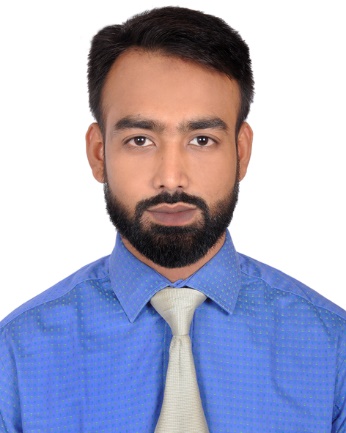 পাঠ পরিচিতি
শ্রেণী  : পঞ্চম
বিষয় : প্রাথমিক বিজ্ঞান
সময়  : ৪০ মিনিট।
তারিখ :০২-০৩-২০২০
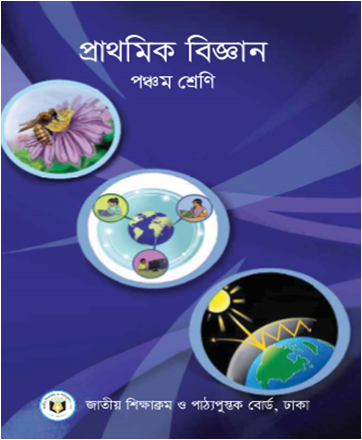 চলো একটি ভিডিও দেখি
চলো কিছু ছবি দেখি
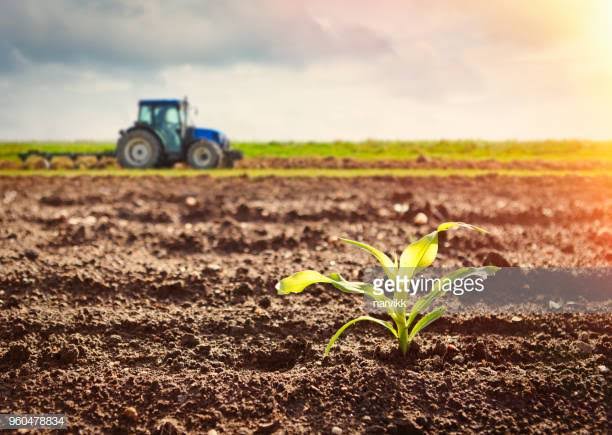 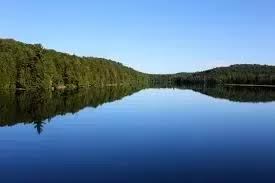 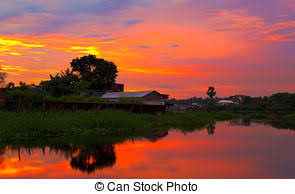 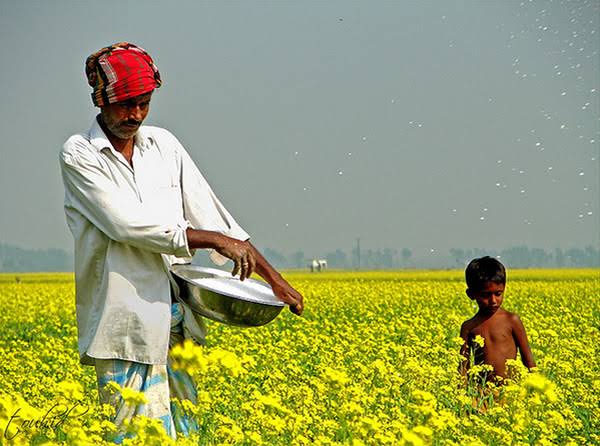 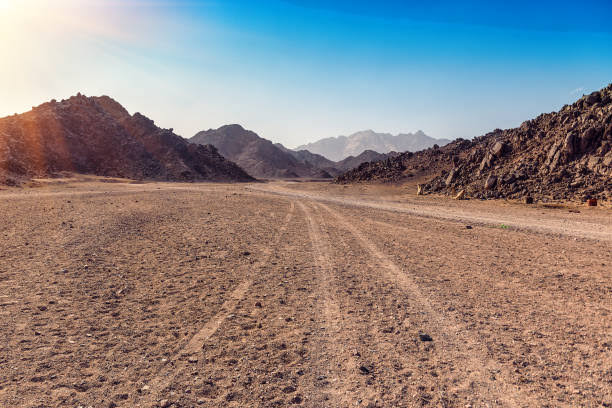 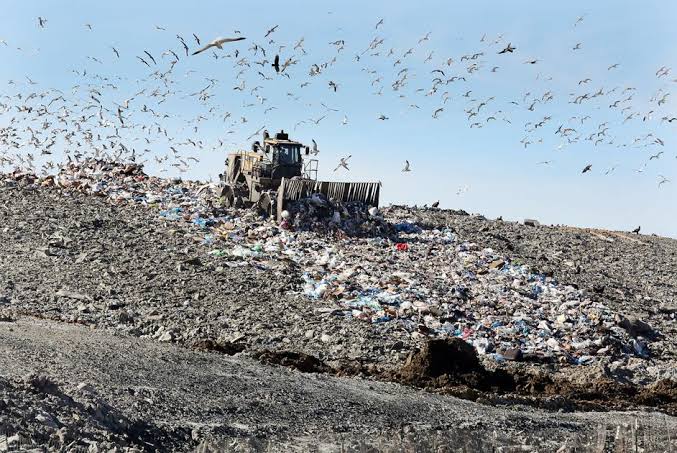 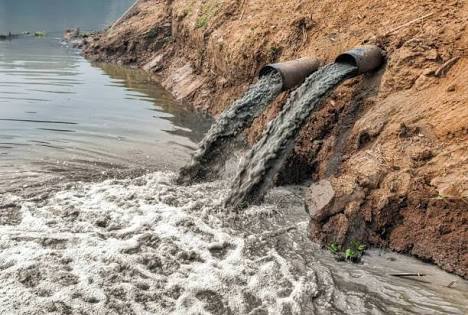 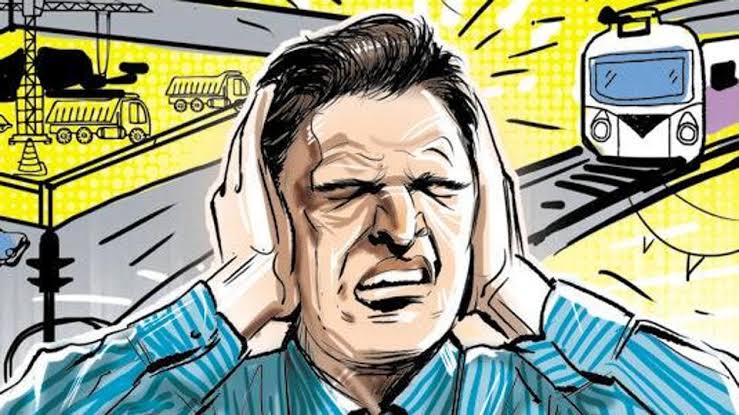 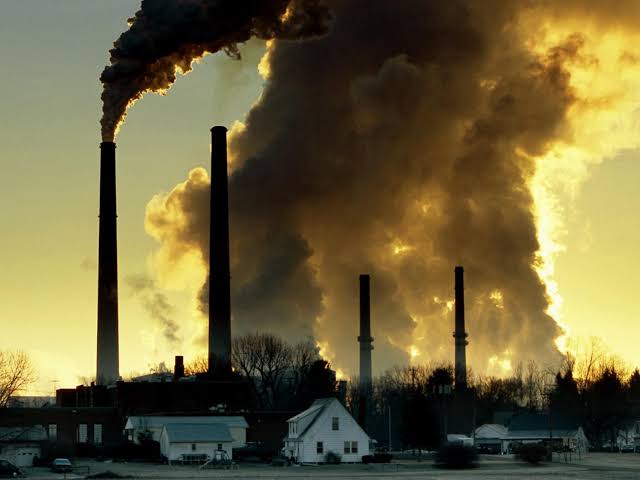 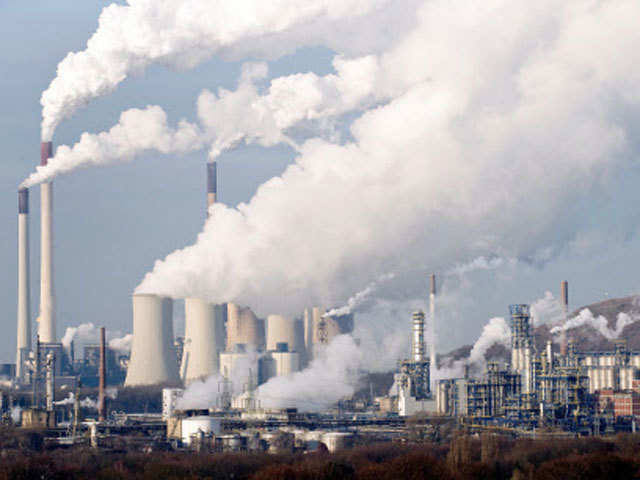 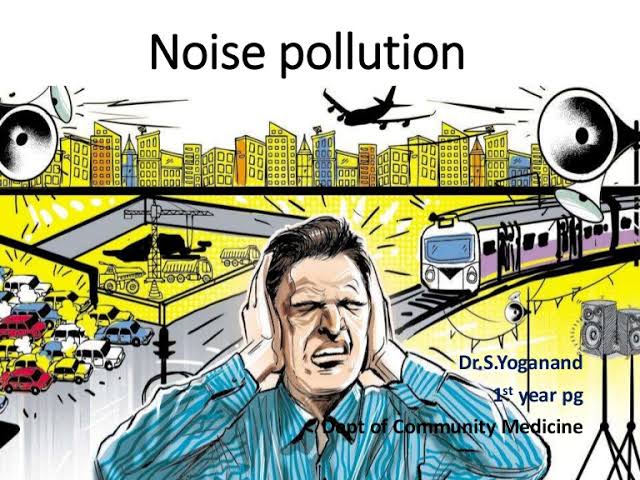 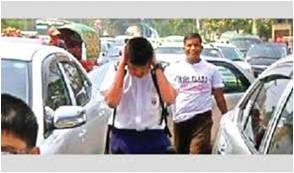 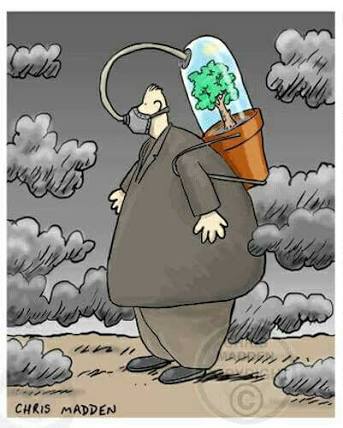 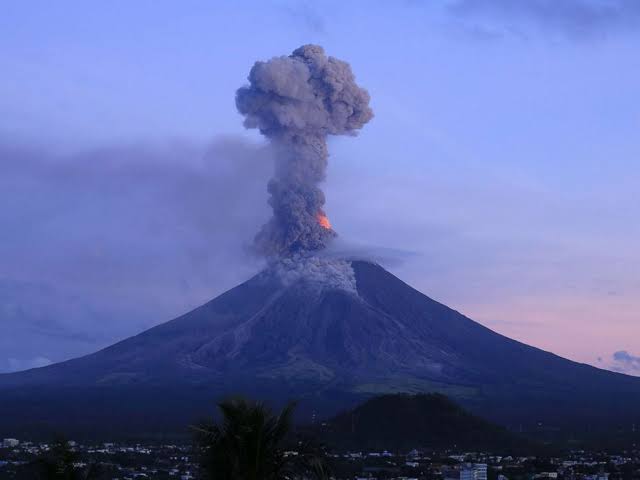 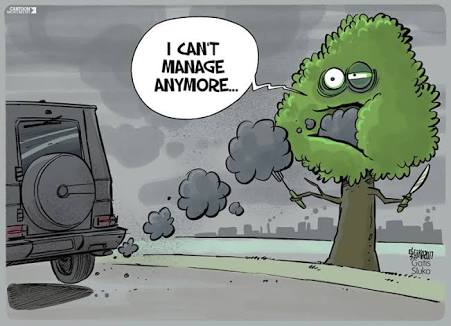 আজকের পাঠ
পাঠ : পরিবেশ দূষণ।
পাঠ্যাংশ : বায়ু ,পানি ,মাটি ও শব্দ দূষণের…..পানিবাহিত রোগে এবং বিভিন্ন     চরমরোগে আক্রান্ত হচ্ছে।
শিখনফল
১.২.৩ দূষণের উৎস সমুহ চিহ্নিত করতে পারবে ।
১.২.৩ বিভিন্নভাবে মাটি ,পানি ,ও বায়ু দূষিত হয় তা বলতে পারবে।
ছবিঃ পরিবেশ দূষণ।
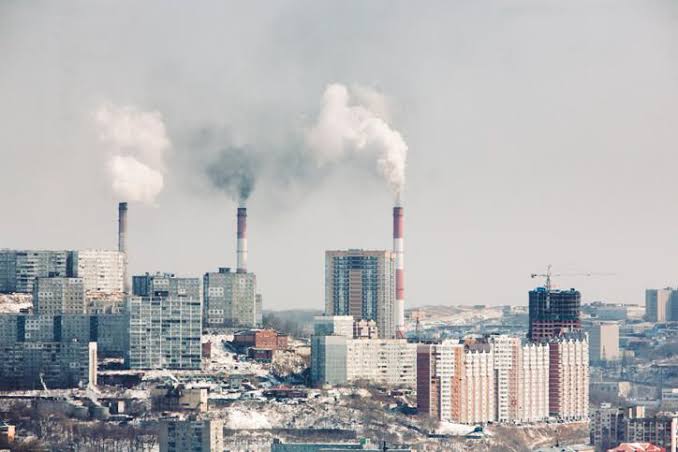 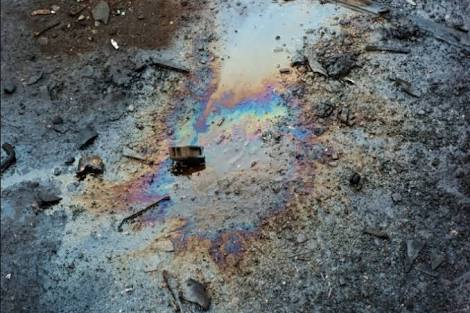 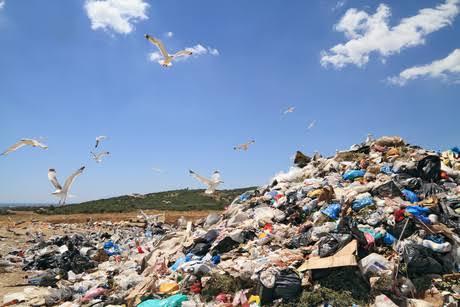 পানি দূষণ
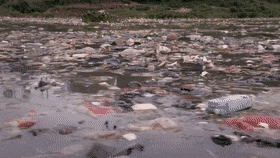 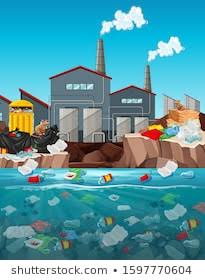 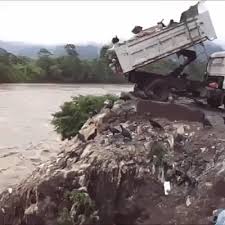 বায়ু দূষণ
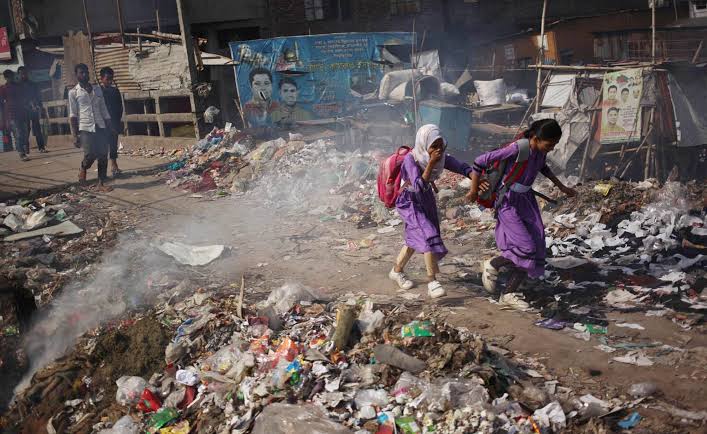 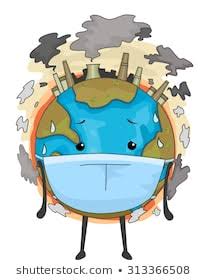 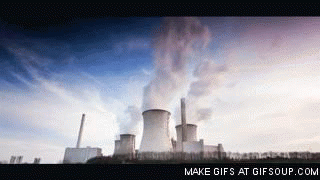 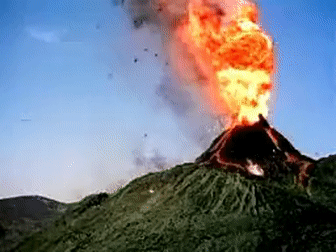 শব্দ দূষণ
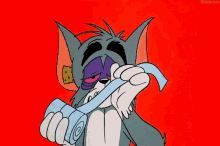 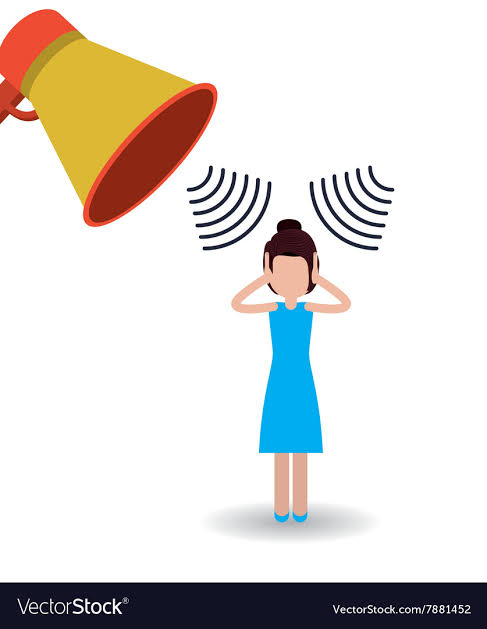 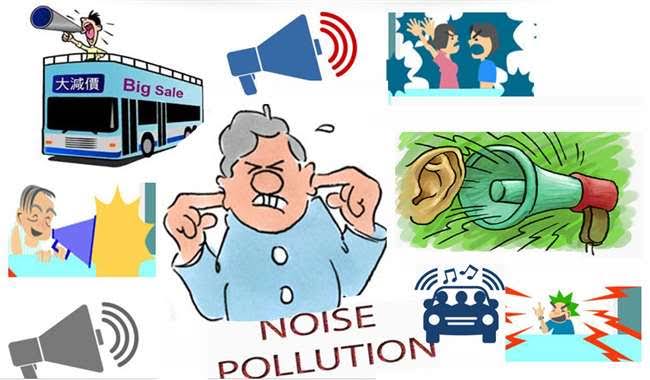 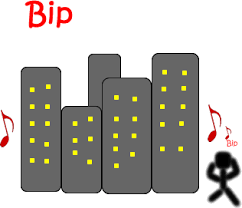 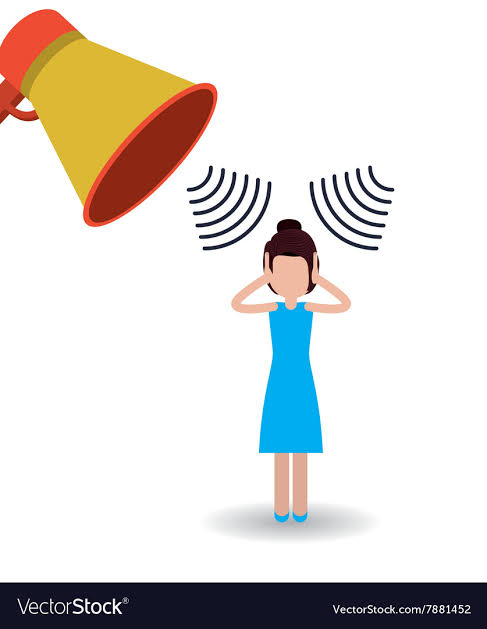 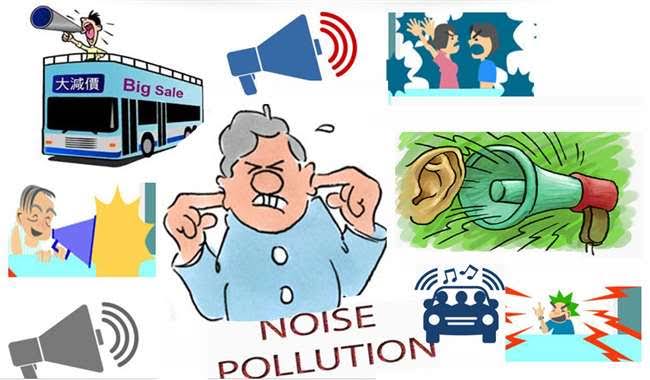 গাড়ীর হর্ণ
মাইক
মাটি দূষণ
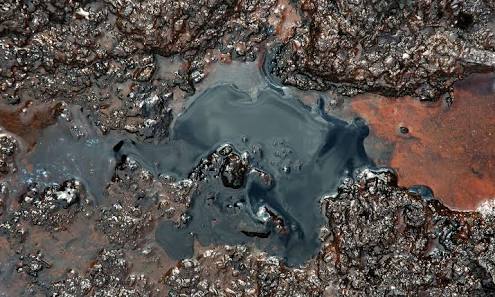 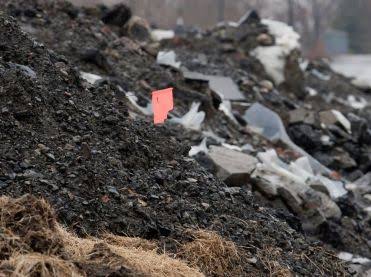 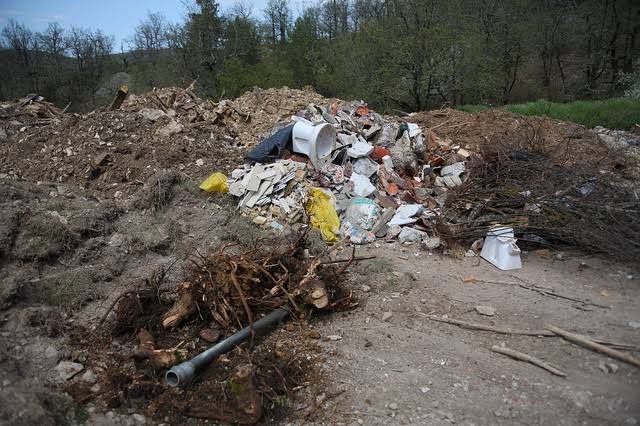 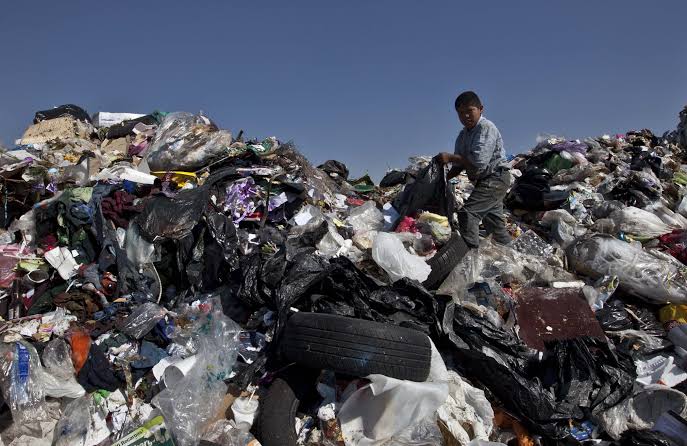 দলীয় কাজ
গোলাপ দল:দুটি পানি দূষণের কারণ লিখ।
বেলি দল: দুটি বায়ু দূষণের কারণ লিখ ।
টগর দল: দুটি শব্দ দূষণের কারণ লিখ ।
বকুল দল: দুটি মাটি দূষণের কারণ লিখ ।
মূল্যায়ন
পানি দূষণের ৪টি উৎস চিহ্নিত কর।
বায়ু দূষণের ৪টি উৎস চিহ্নিত কর।
শব্দ দূষণের ৪টি উৎস চিহ্নিত কর।
পর্যবেক্ষণ
তোমাদের বাড়ীর চারপাশে কি কি কারণে মাটি ,পানি,বায়ু ও শব্দ দূষিত হয় তা পর্যবেক্ষণ করে লিখে নিয়ে আসবে।
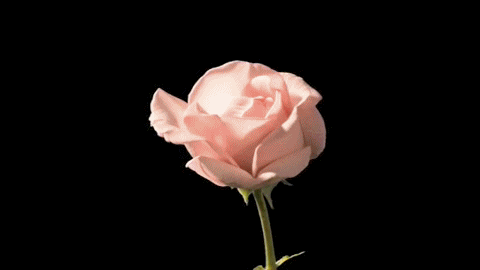 ধন্যবাদ